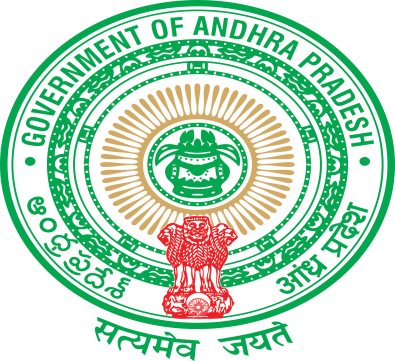 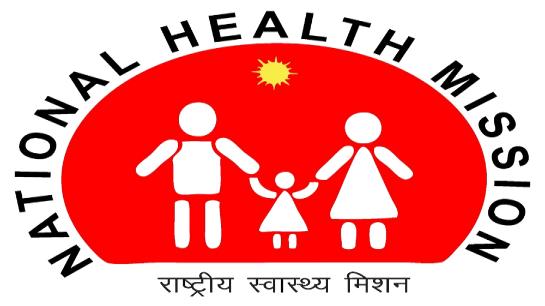 Core Dash Board Integrated Hospital Sanitation Monitoring System In Andhra Pradesh
Introduction
Maintenance of hygiene and cleanliness of health facilities was found to be not only related to aesthetics and patient satisfaction but also as an essential step that reduces the incidence of Hospital Acquired (Nosocomial) infections.
The Govt of AP has formulated and approved the New Scientific Sanitation Policy-2015 for better implementation of sanitation in government hospitals wherein Sanitation, Security, Pest & Rodent control services would be implemented different Service Providers for better implementation of the services  to create a visible impact in maintaining Health facilities up to the satisfaction of the patients.
Comparison
Before SSP
After SSP
Low sanitation standards 
Manual monitoring mechanism(Monthly)
Centralized services (one service provider maintenance Sanitation, Security, Pest Rodent control).
Low accountability and transparency 
Payments – Manual mode
Increase sanitation standards	
Scientific (Real time) Monitoring mechanism (daily) 
Decentralized services (specialized service provider for individual services  Sanitation, Security, Pest Rodent control)
Increase accountability and transparency
Payments – Online mode
Service Standards
The new policy document lays down service standards of sanitation for different areas in a hospital ,as per ‘Swattchata guidelines for public health facilities’ issued by the Union Ministry of Health, Medical and Family Welfare, Govt of INDIA. 
State-level committee headed by Commissioner of Health and Family Welfare , Managing Director APMSIDC, Director of Medical Education and  Commissioner of APVVP  as members to Supervise and monitor the implementation of the new policy.
Facilities under Scientific Sanitation Policy
DME(33)
11 Teaching  Hospitals 
11 Specialty Hospitals
11 Medical Colleges & Hostels
APVVP (45)
 7 DH 33 AH 3MCH 2CHCs
Outcomes of Scientific Sanitation Policy
Public Perception and Patient satisfaction towards Hospital Sanitation ,Security Services have Increased. (as per Patient satisfaction Survey in Likert Scale)


Reduced Hospital Acquired infection rate .
Increased Footfalls ( Increased No. of  public utilising Public Health Services)
Hospital Scores are kept in the public Domain in order to maintain the transparency accountability and to maintain the integrity of the programme.
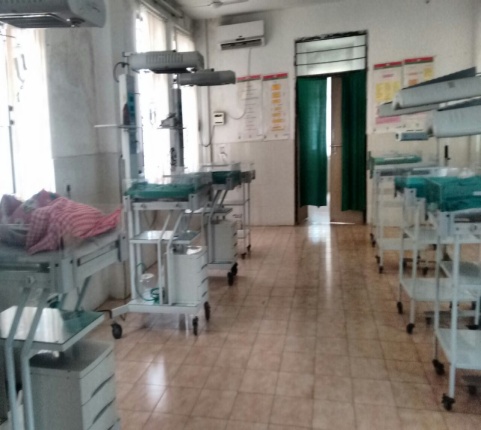 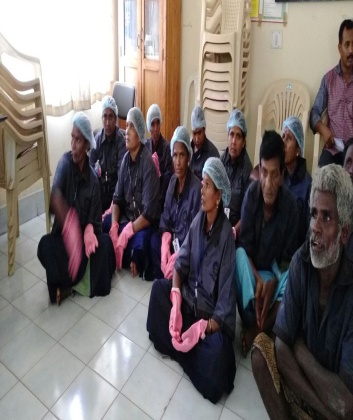 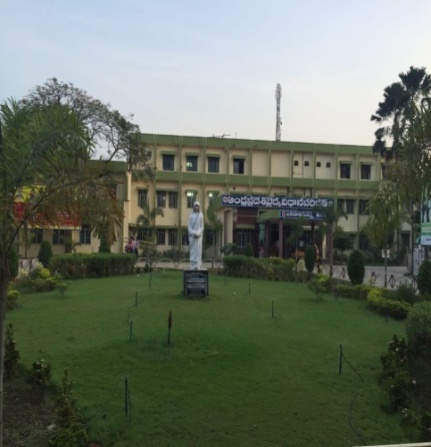 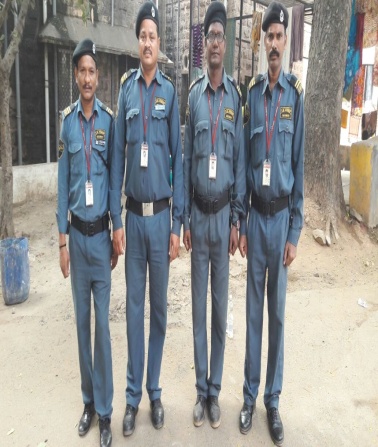 Hospital Sanitation Monitoring Application (HSMS) Hospital Sanitation Online Monitoring Application (HSMS)
HSMS Application is designed & Developed by Andhra Pradesh Quality Assurance Division is meant for improving     efficiency and efficacy by creating a real time monitoring tool. The monitoring items have been grouped within the ten parameters according to the Weightage. 
Each monitoring items further has specific measurable elements. These measurable elements are checked in each department of a health facility through specific checkpoints. 
All Checkpoints for monitoring items are collated, and together they form assessment tool called ‘Checklist’. Scored/ filled-in Checklists would generate scores reflecting percentage of performance along with hospital average score (Sanitation, Security, P&R control)
Each facility under Scientific Sanitation Policy-2015 should perform online assessment thrice a day  in different shifts by  1.Medical Superintendent 2.RMO 3.Hospital Administrator /Nursing Superintendent /Head Nurse. 
Scores will be reflected only after minimum of 2 Assessments  of each service
Scores entered by Facilities will be reflected on the CM COREDASH BOARD along with the facility photographs.
Measurement Metrics
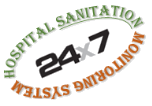 Data is captured on daily basis which gives the thorough knowledge & understanding not only about the processes, functionality but also overall performance.
Processes
Data
Overall 
Performance
Monitoring
Functionality
“When you can measure what you are speaking about and express it in numbers, you know something about it.”
Assessment Process
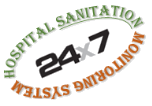 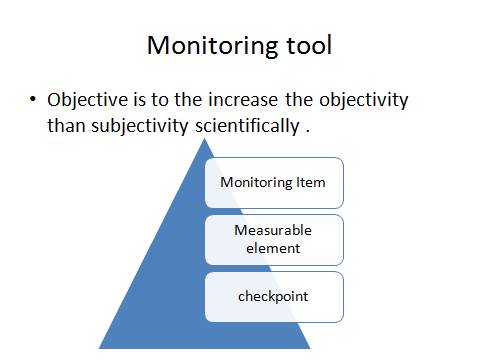 Hospital Sanitation Monitoring 
Application (HSMS)
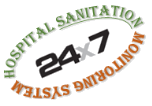 Measuring Parameters
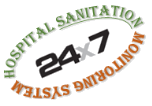 MONITORING ITEMS
HSMS Home Page for Facilities
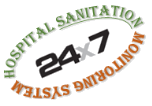 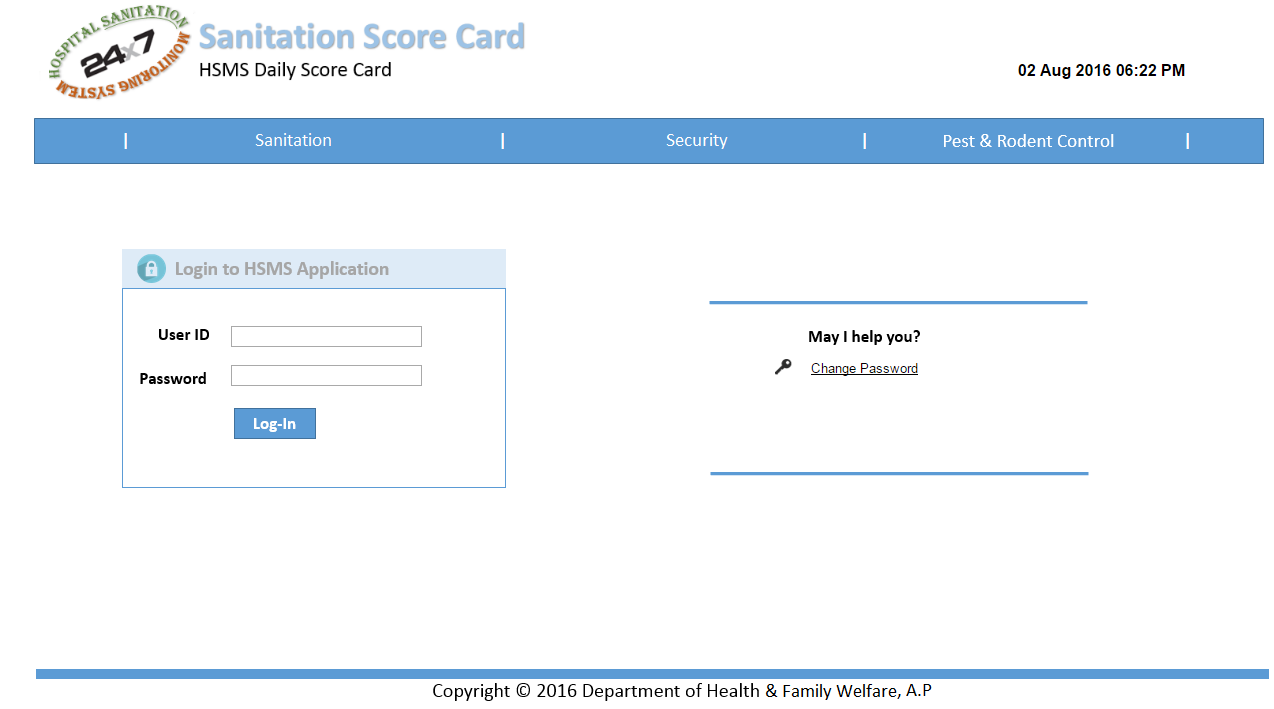 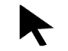 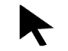 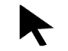 http://aphospitalsanitation.com
HSMS Dashboard for Facilities
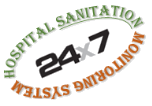 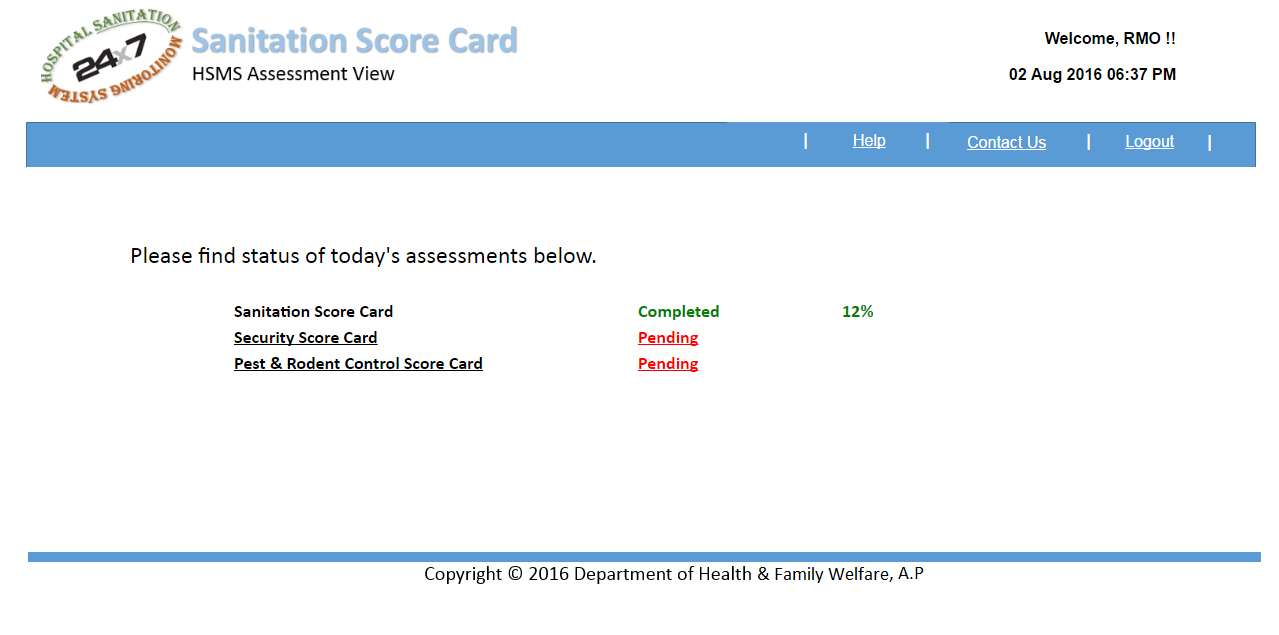 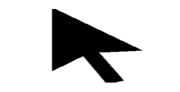 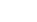 HSMS Data Entry View for Facilities
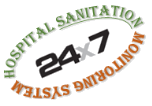 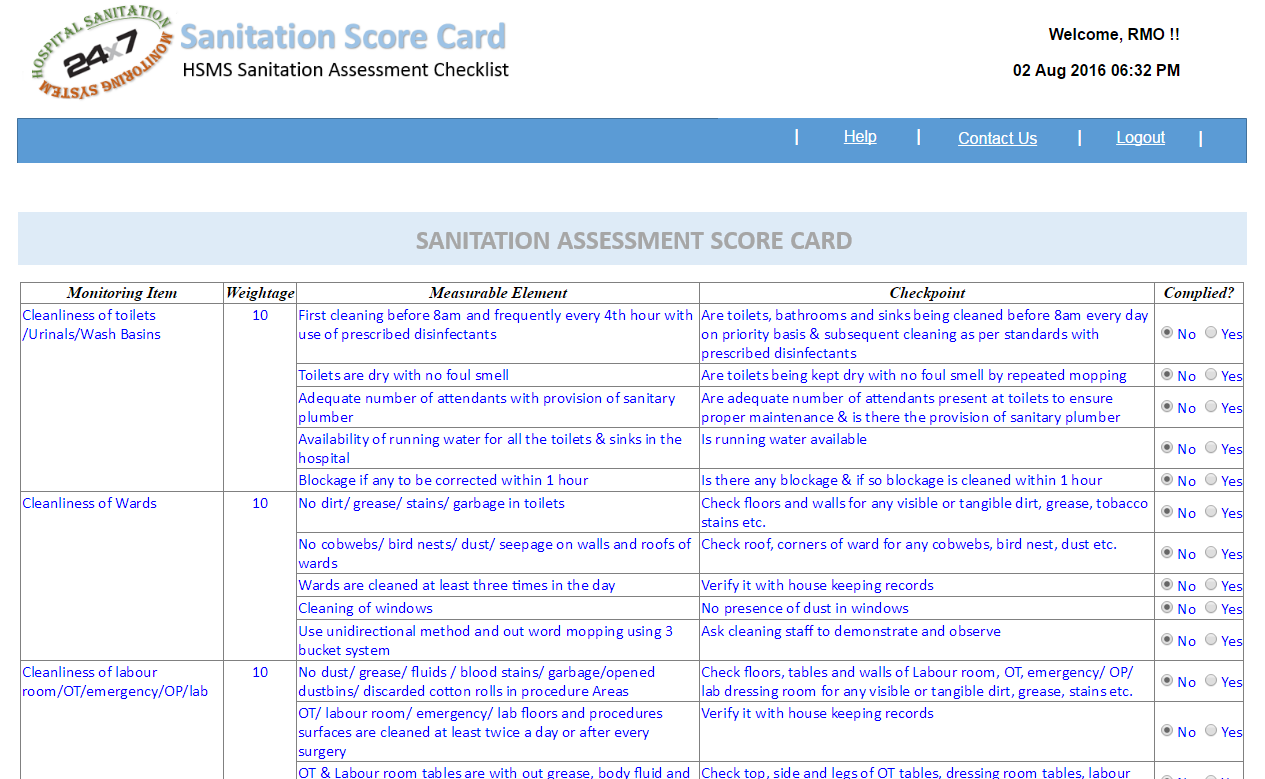 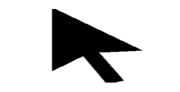 HSMS Sanitation Photos Upload View
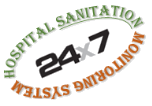 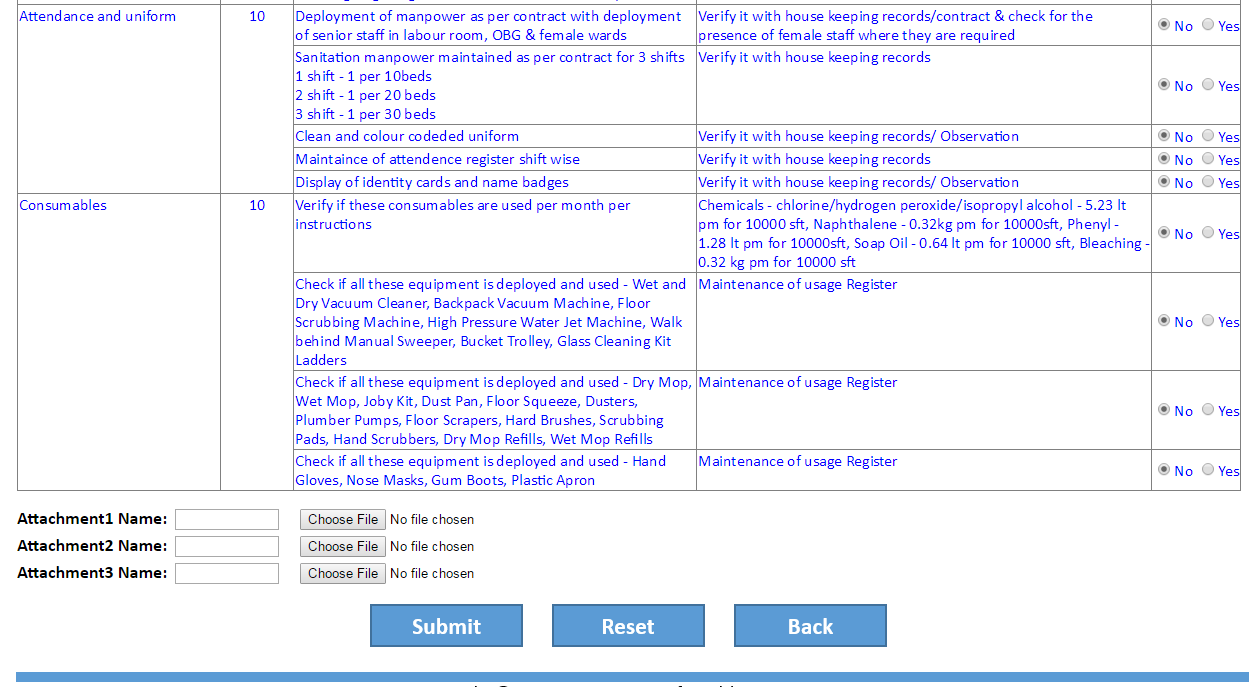 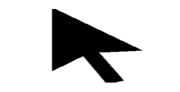 HSMS Data Entry View for Facilities
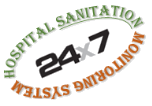 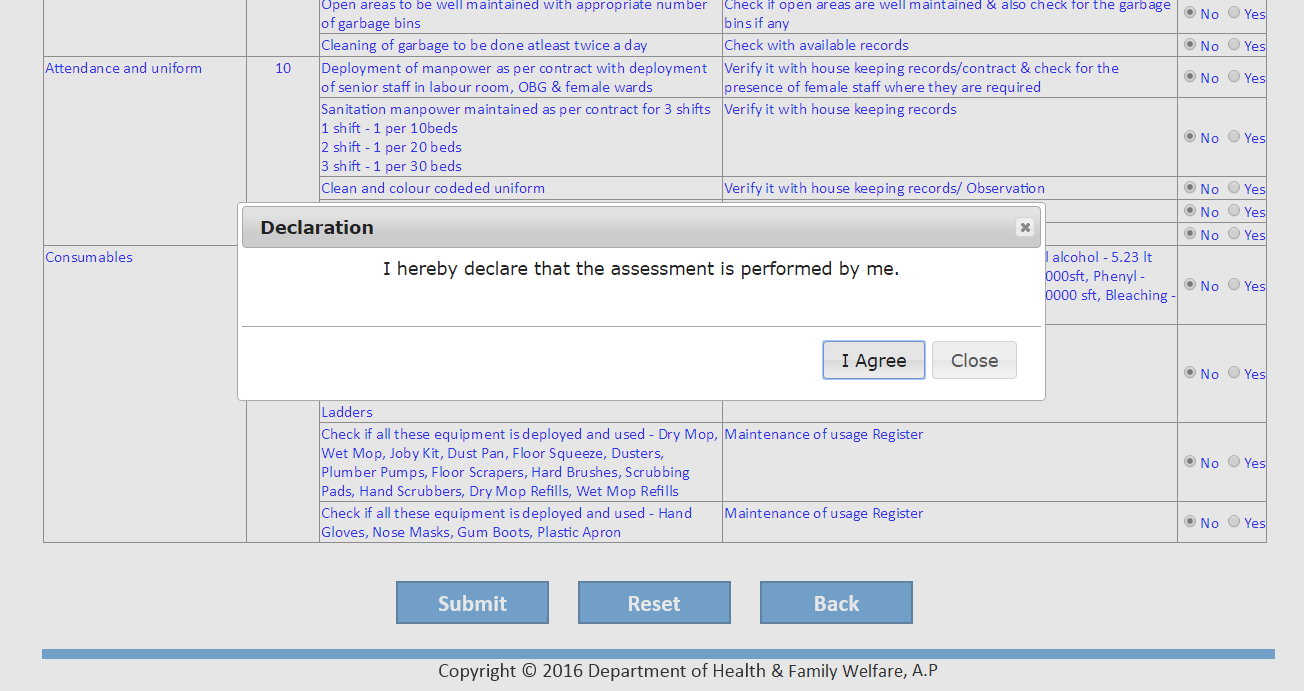 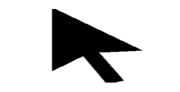 HSMS Score Card for Facility
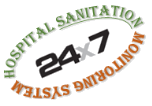 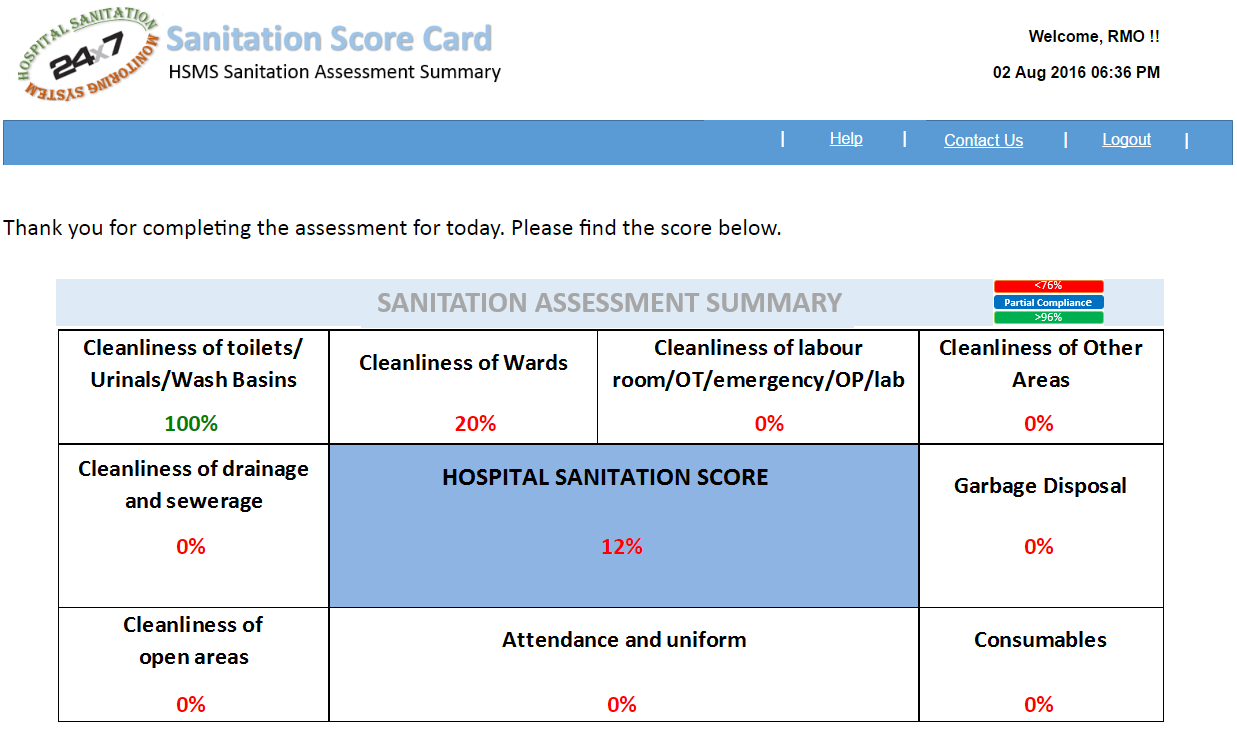 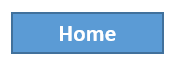 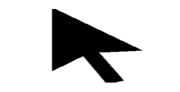 HSMS Dashboard for Facilities
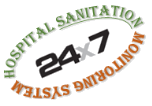 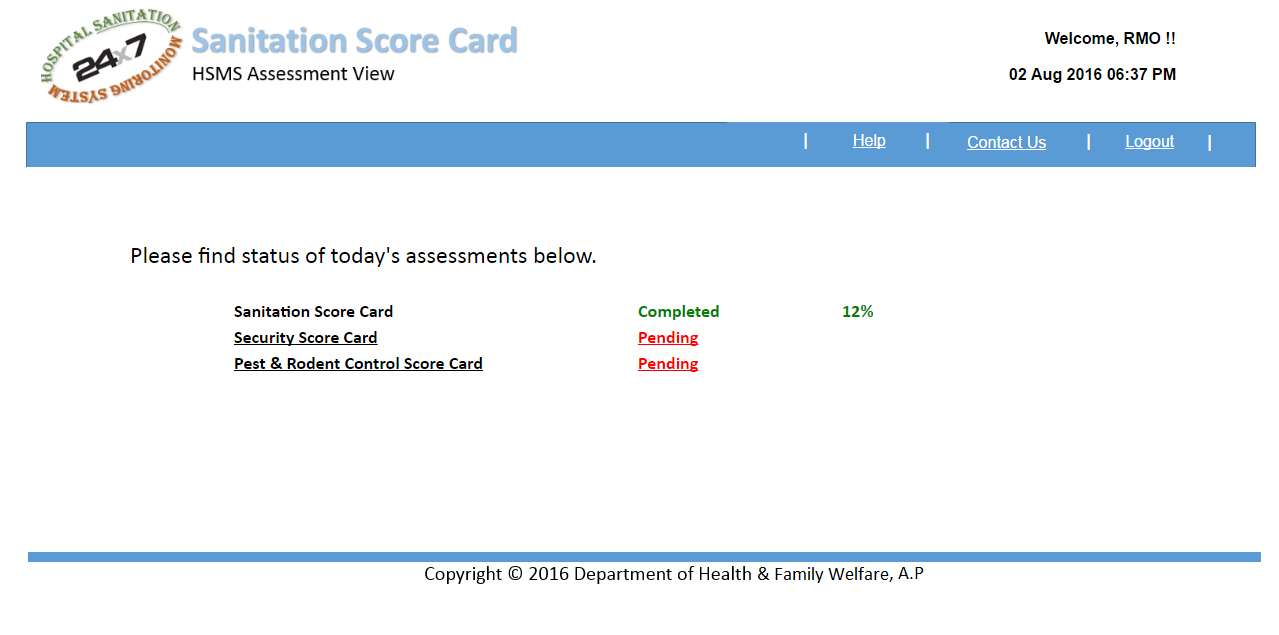 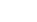 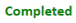 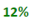 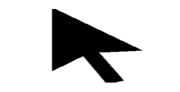 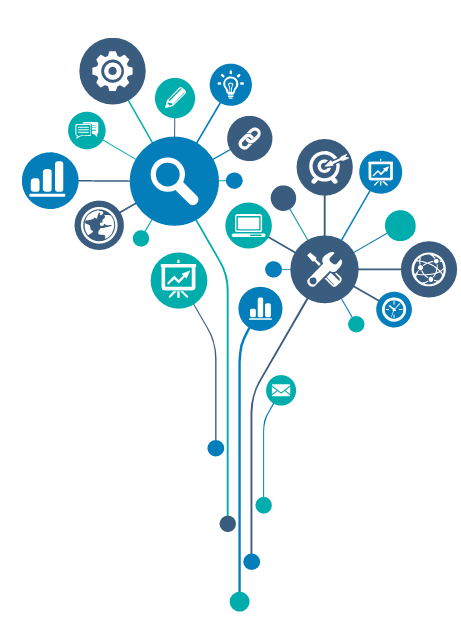 HSMS Integrates with CM 	CORE Dashboard
CM CORE DASHBOARD – HSMS Integration
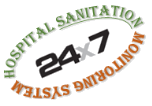 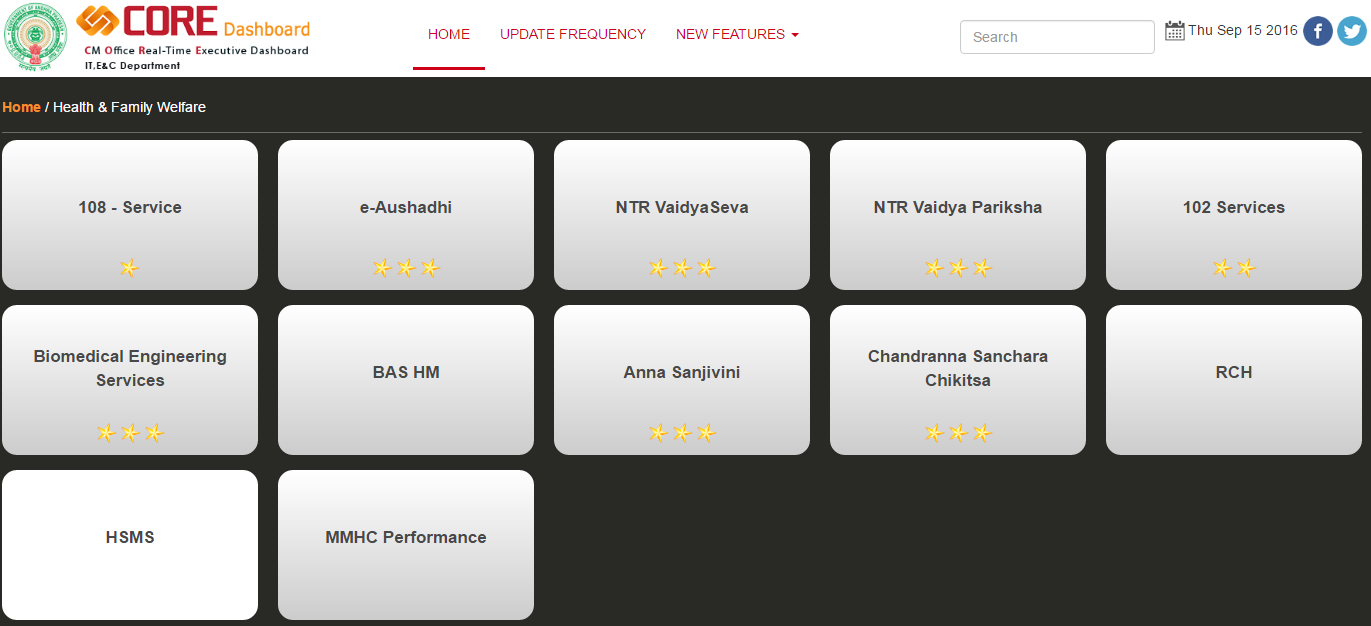 HSMS Hospital Sanitation Appraisal
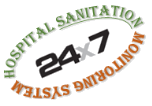 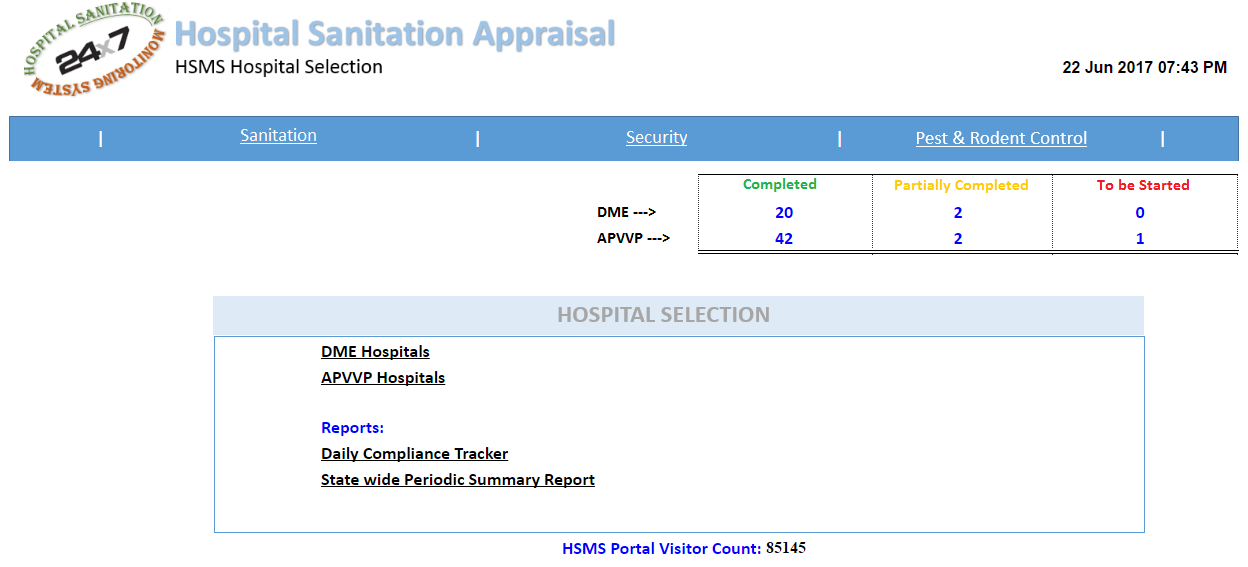 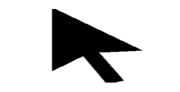 http://aphospitalsanitation.com/HspSelection.aspx
HSMS Daily Compliance Report
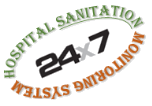 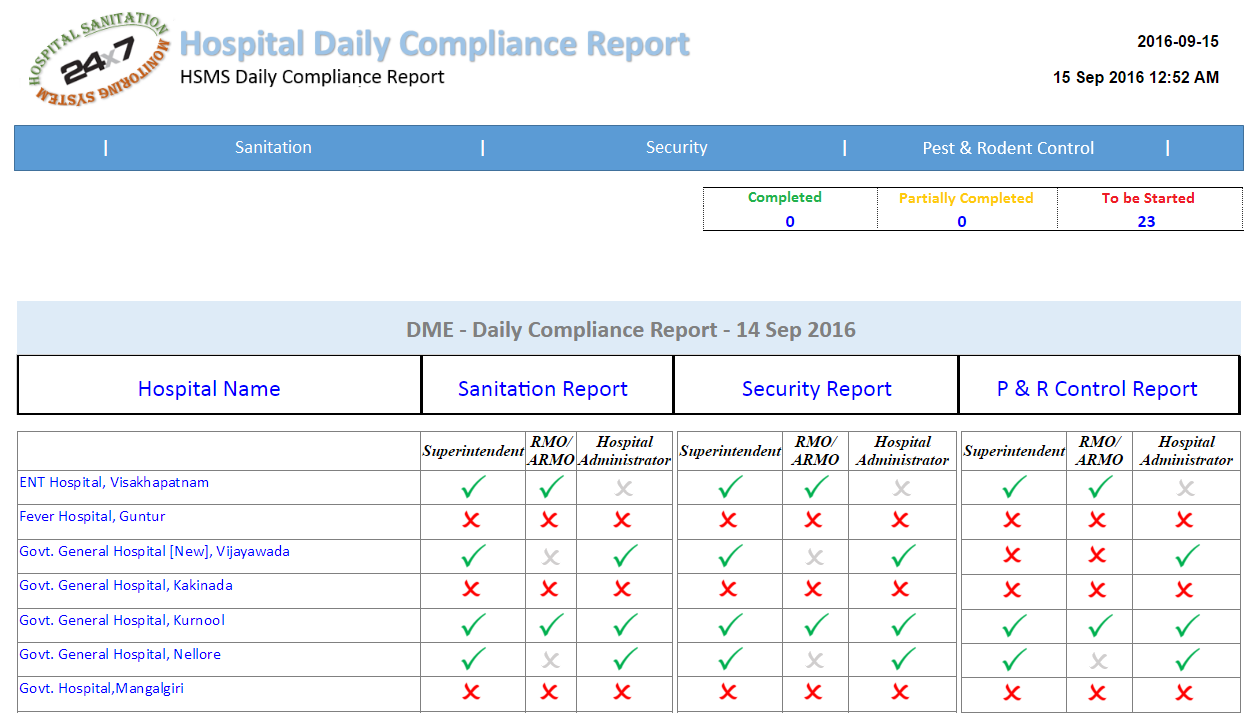 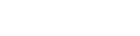 HSMS Hospital Sanitation Appraisal
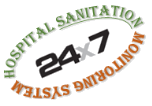 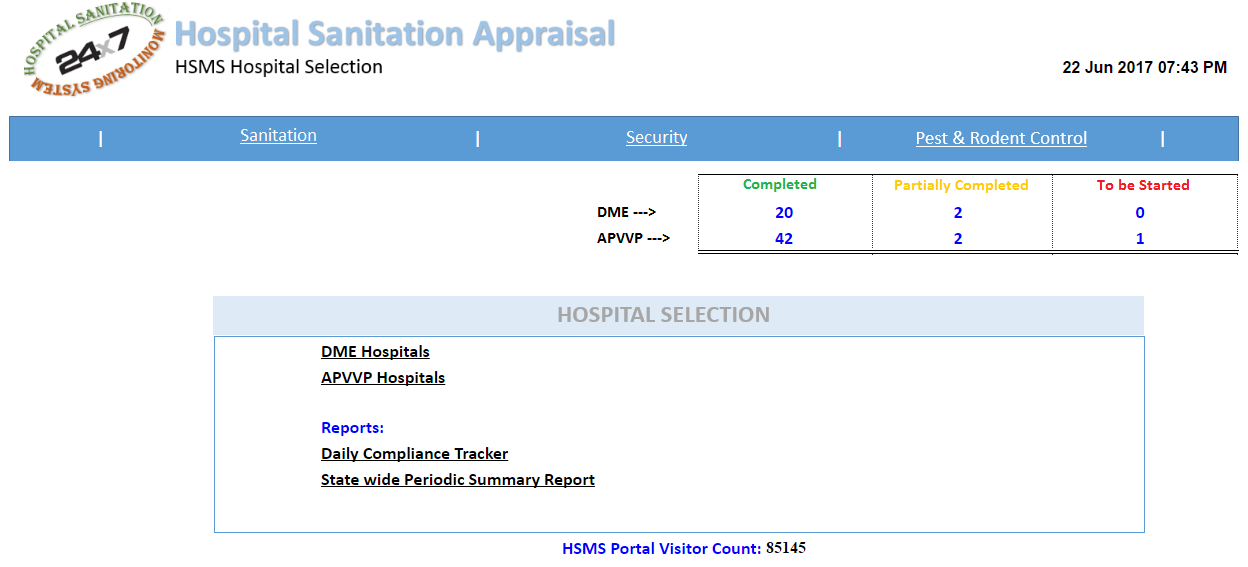 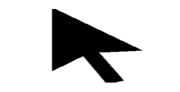 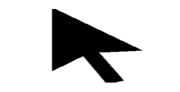 http://aphospitalsanitation.com/HspSelection.aspx
HSMS Hospital Dashboard Reports
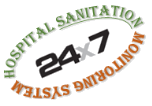 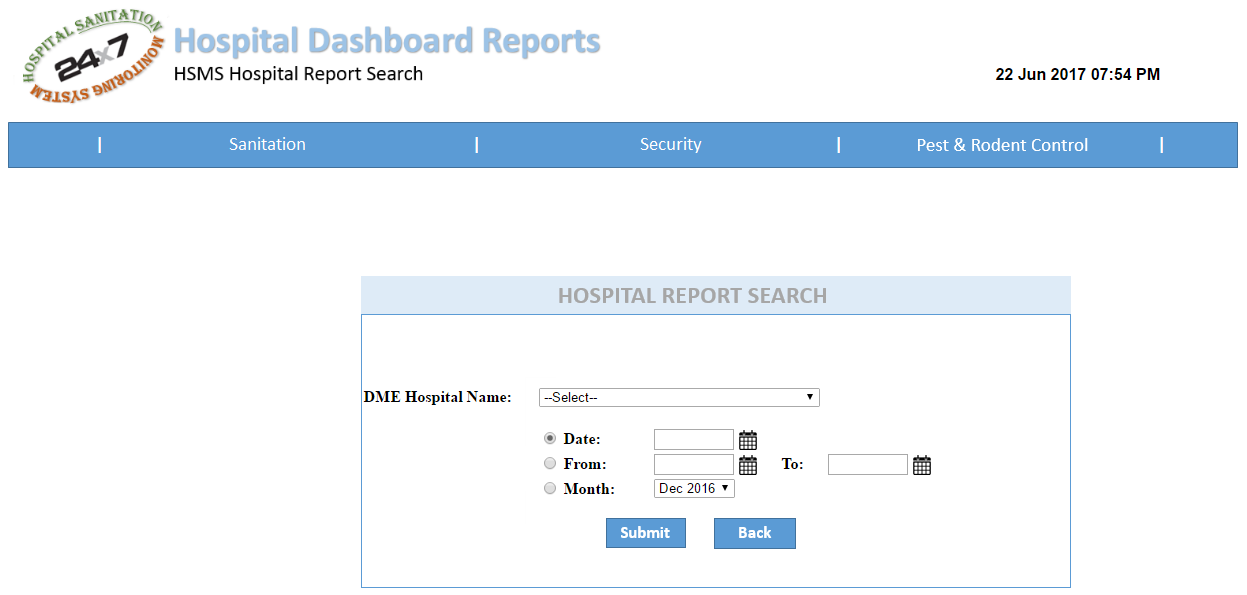 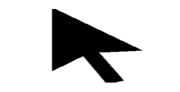 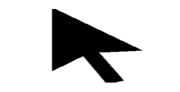 HSMS Hospital Dashboard Report
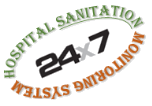 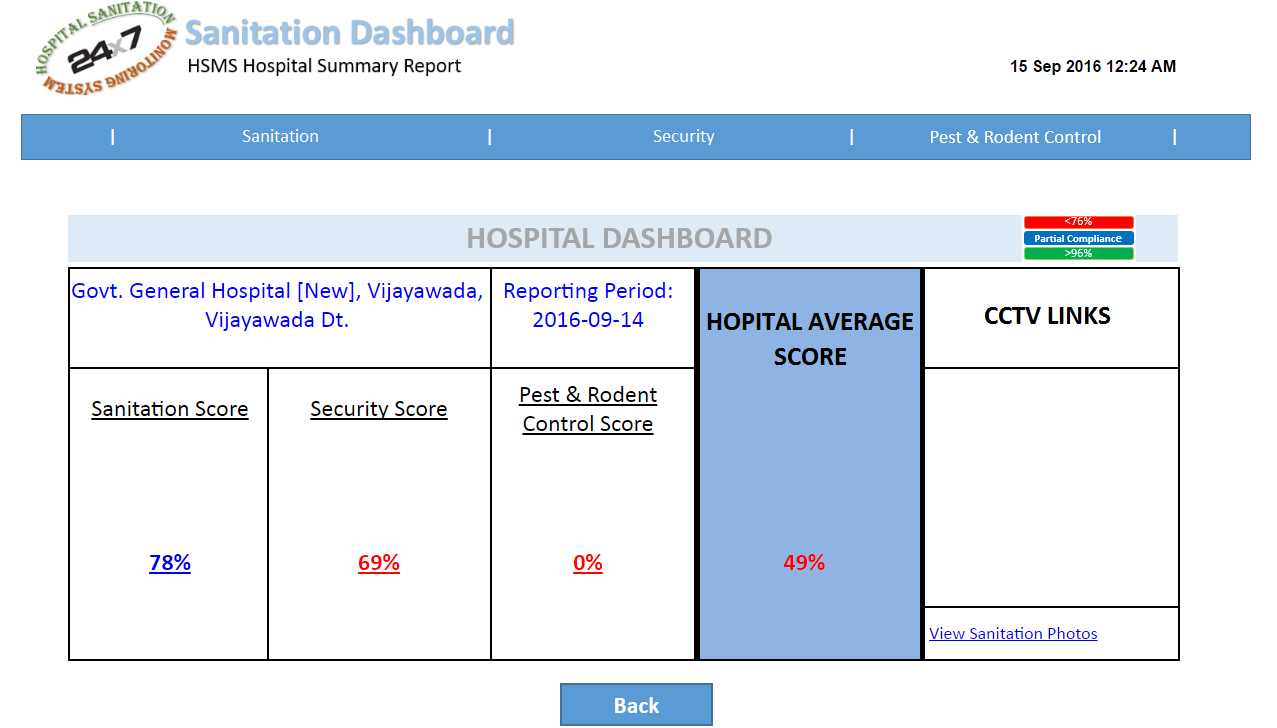 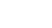 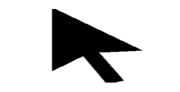 HSMS Hospital Sanitation Photos
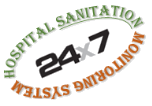 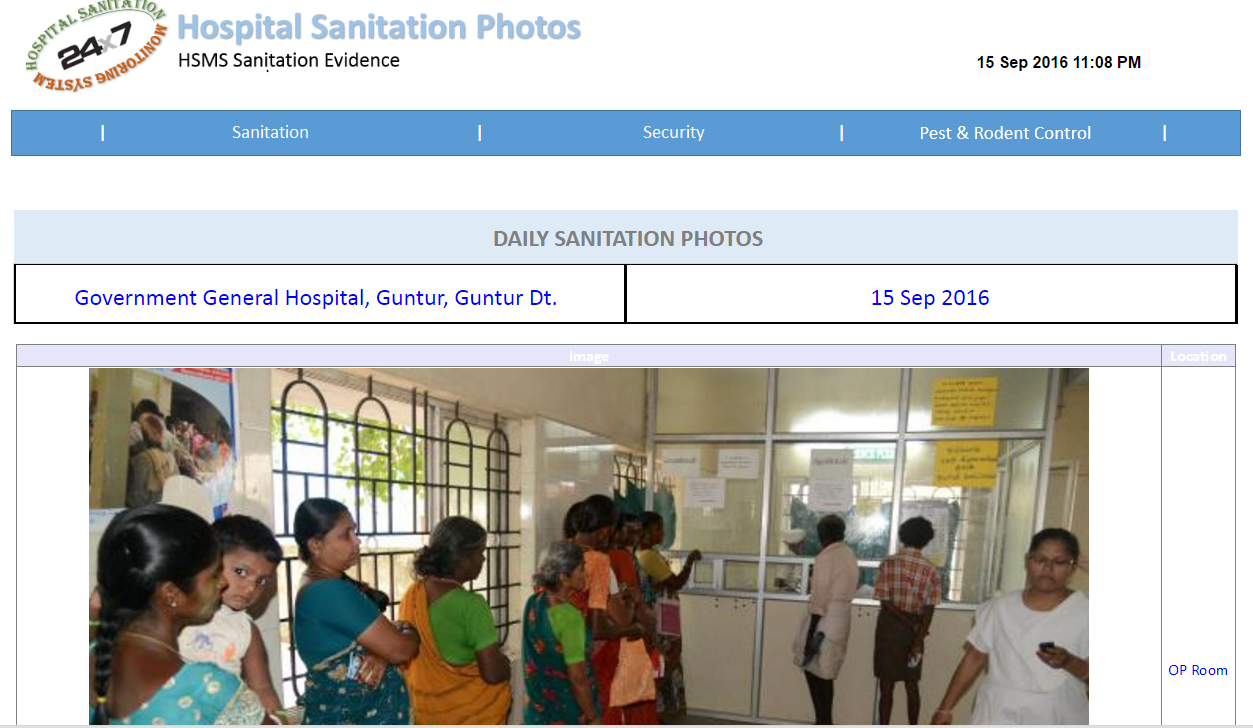 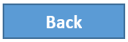 HSMS Hospital Dashboard Report
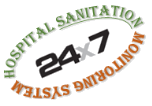 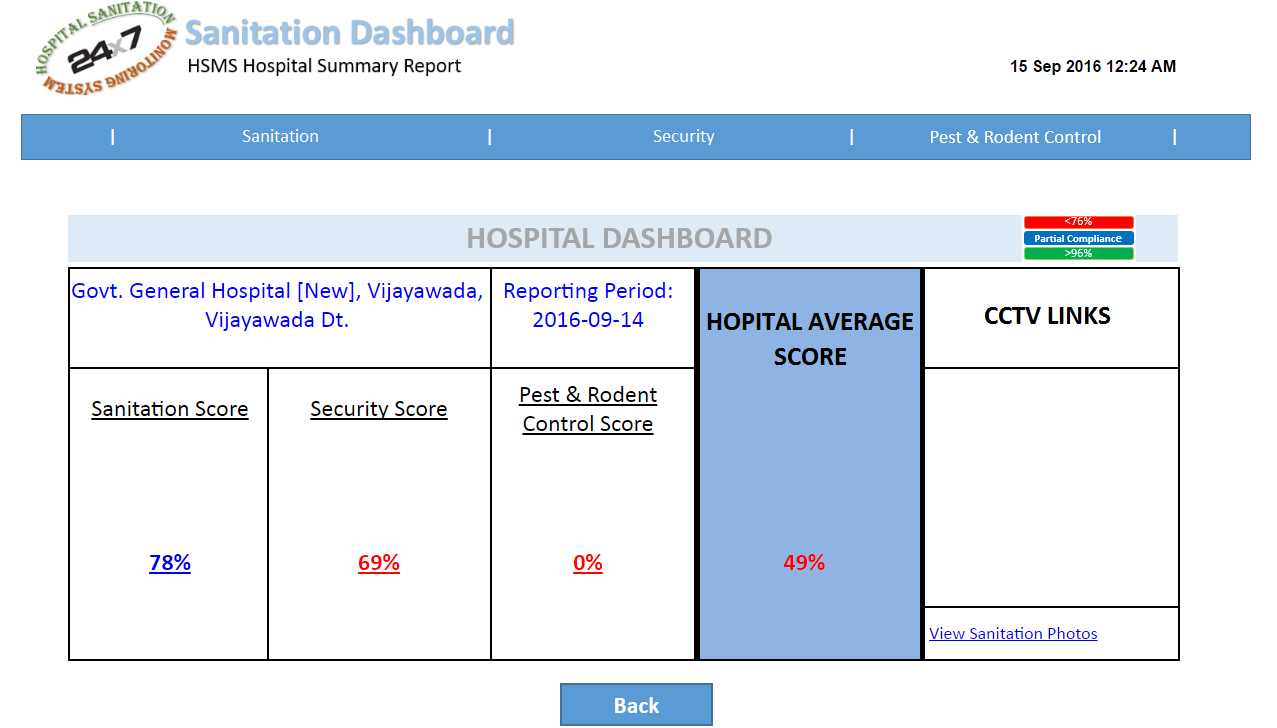 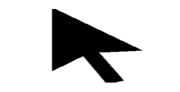 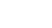 HSMS Hospital Dashboard Report
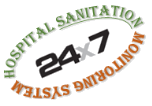 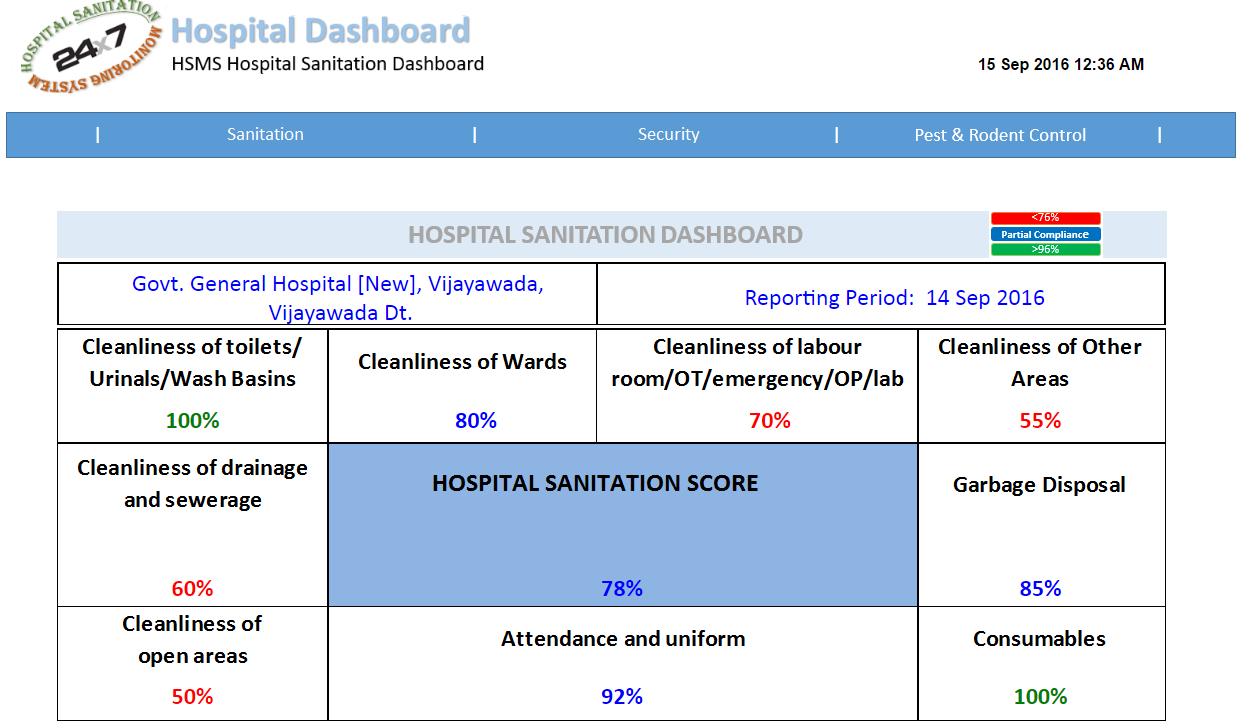 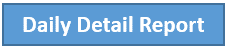 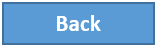 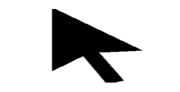 HSMS Daily Detail Report
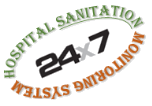 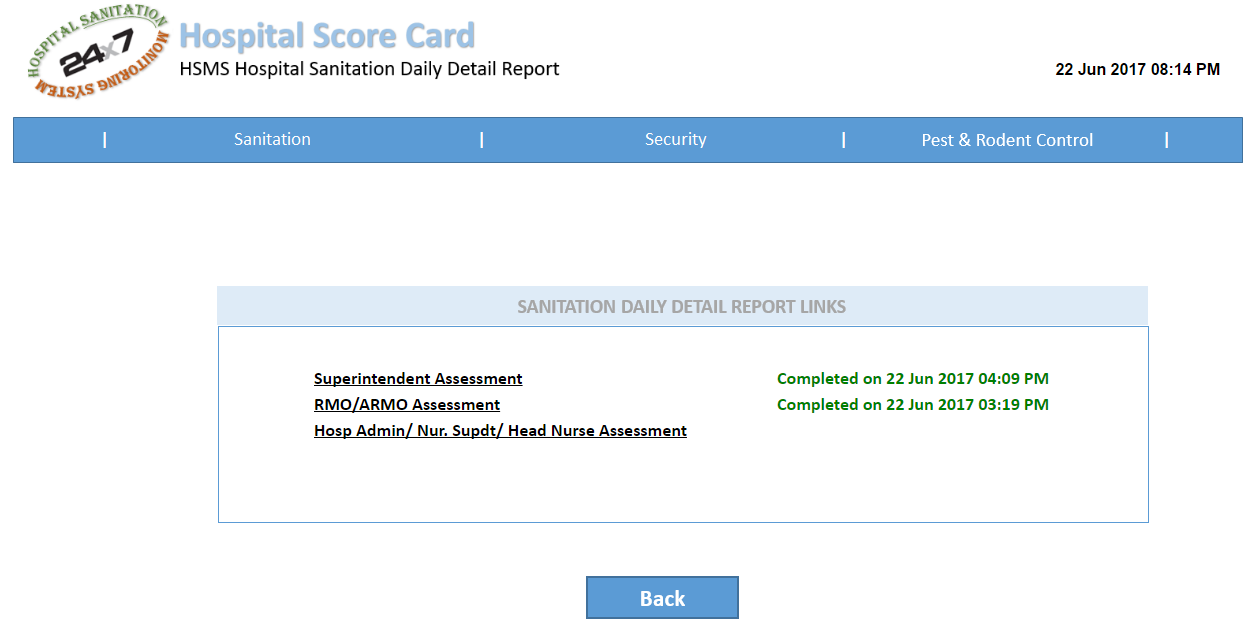 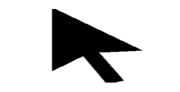 HSMS Daily Detail Report
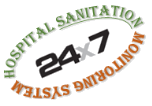 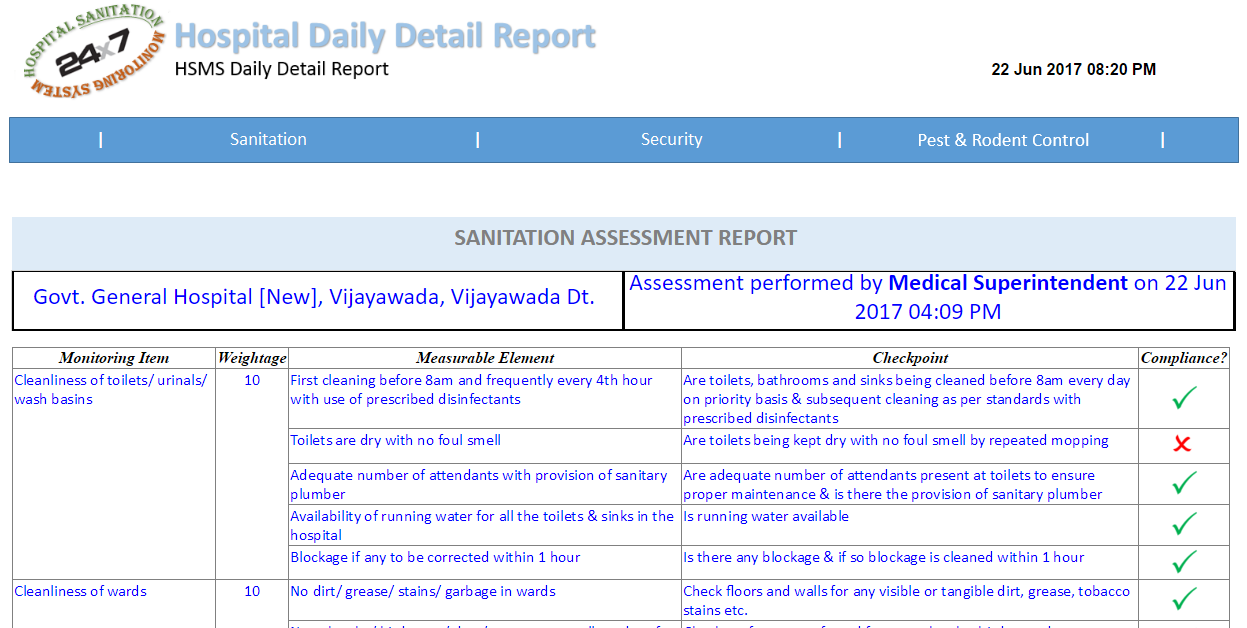 HSMS Hospital Dashboard Reports
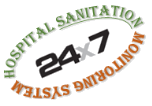 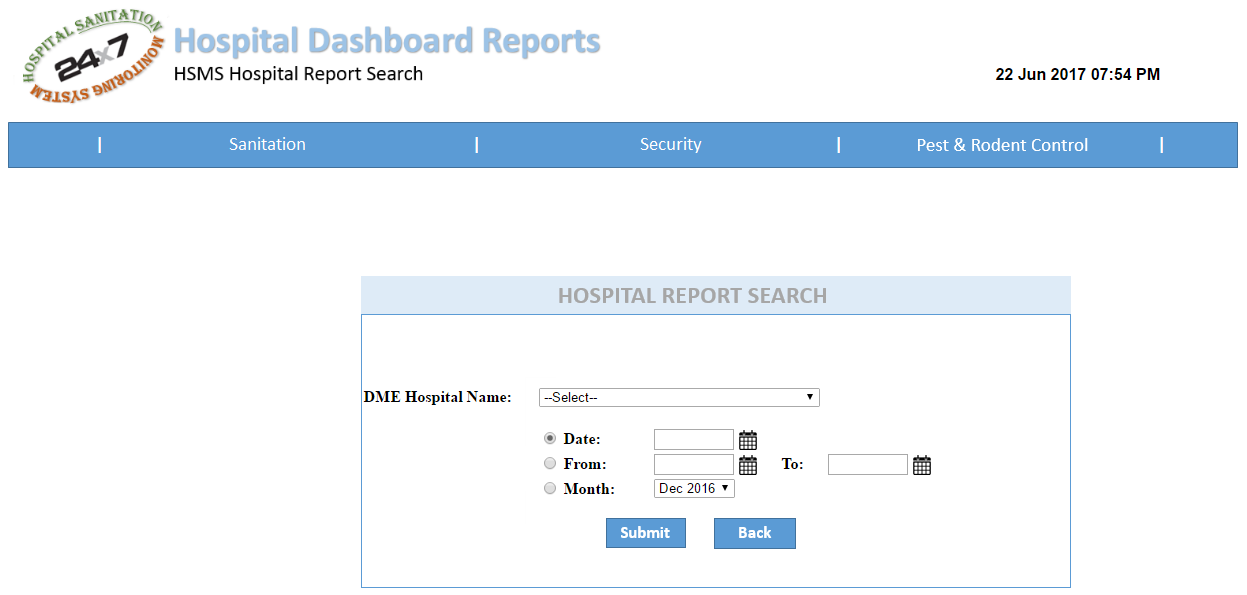 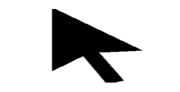 HSMS Hospital Dashboard Report - Monthly
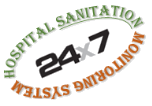 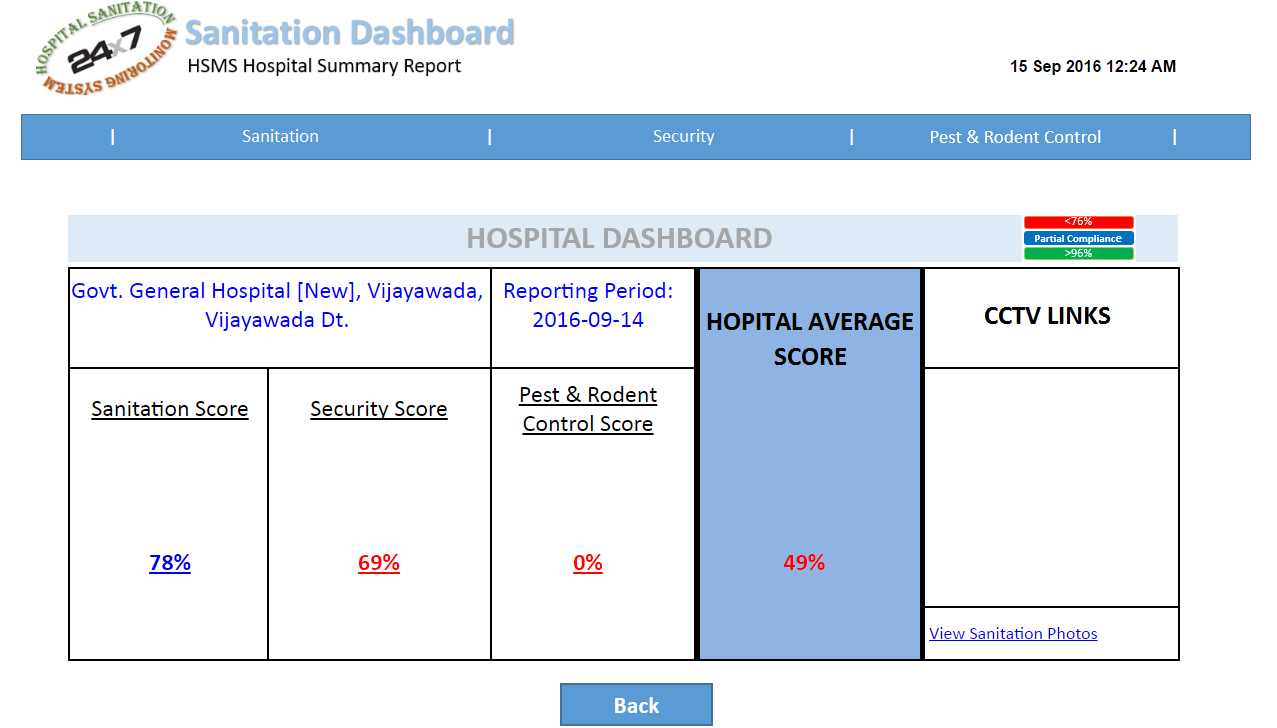 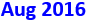 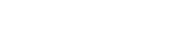 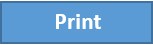 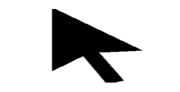 HSMS Hospital Sanitation Appraisal
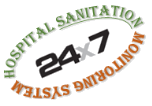 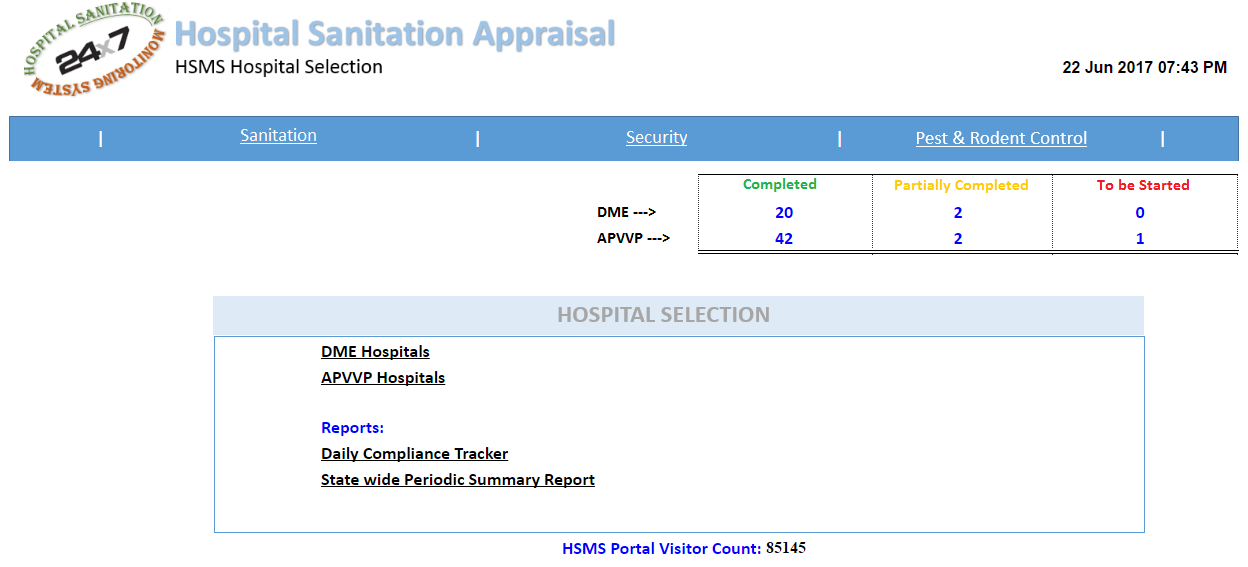 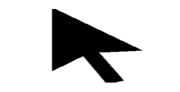 http://aphospitalsanitation.com/HspSelection.aspx
HSMS State Summary Report
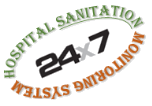 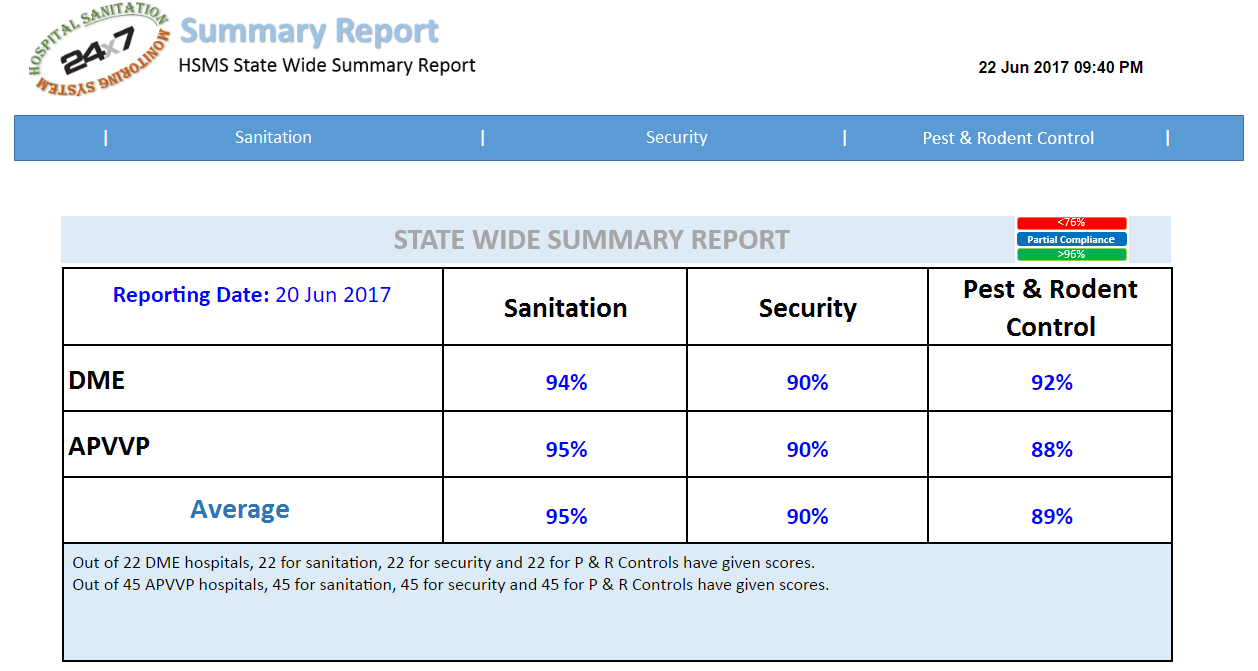 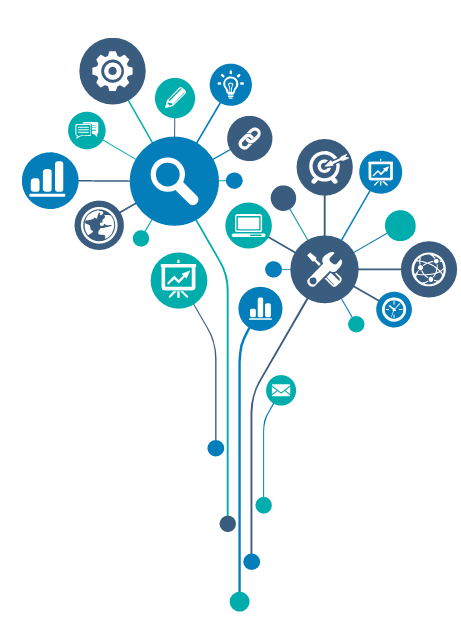 Thank You